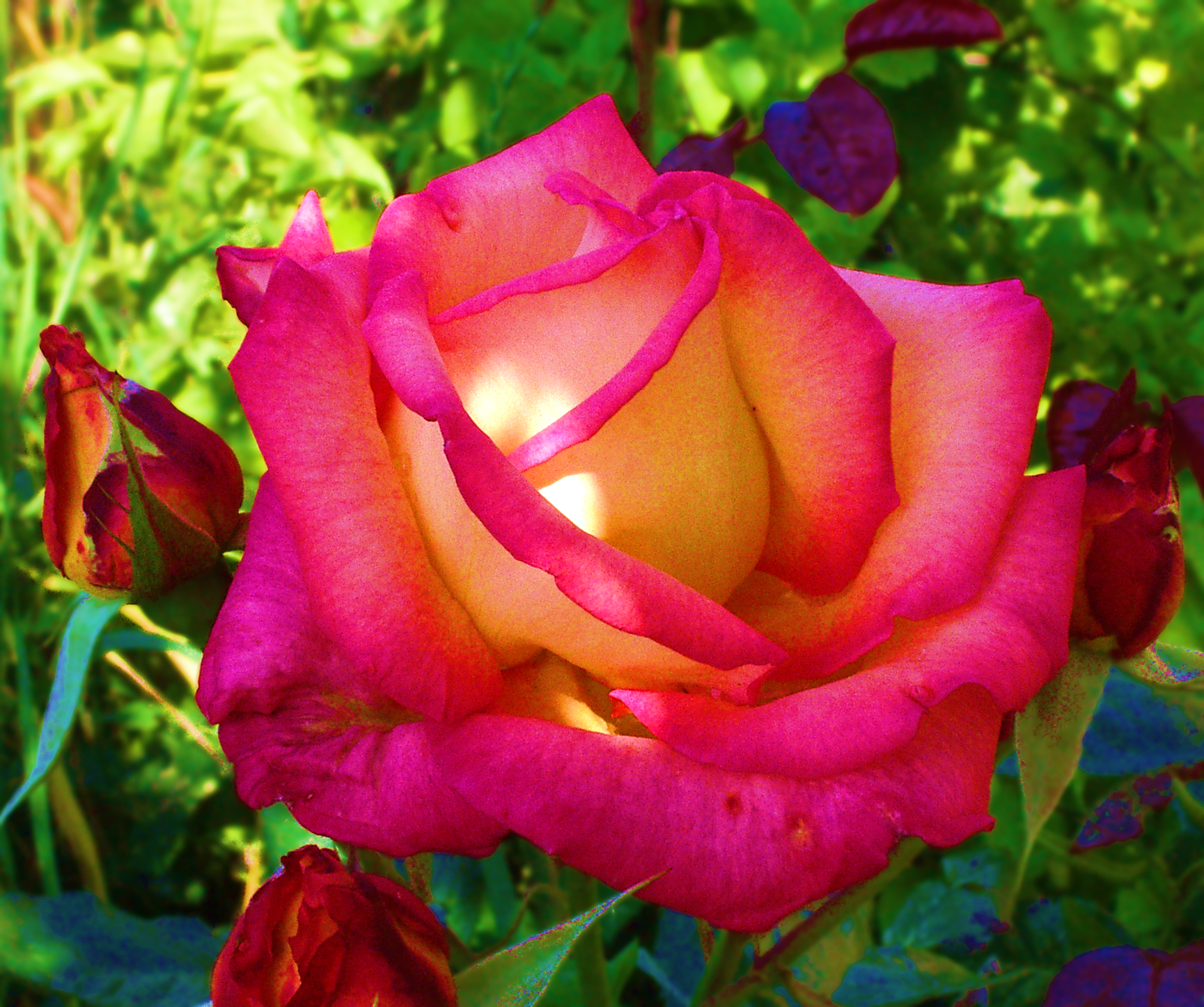 স্বাগতম
শিক্ষক পরিচিতি
নামঃ গোলাম মুহাম্মদ কিবরিয়া 
সহকারী  শিক্ষক
নারাঙ্গী উচ্চ বিদ্যালয়
ভালুকা,ময়মনসিংহ।
পাঠ পরিচিতিঃ
শারীরিক শিক্ষা,সাস্থ্য বিজ্ঞান ও খেলাধূলা।
৮-ম অধ্যায়
শ্রেনীঃ নবম
সময়-৪৫ মিনিট
আজকের পাঠঃ
ক্রিকেট খেলার আইন কানুন
শিখন ফলঃ
১.ক্রিকেট খেলার আইনকানুন বর্ননা করতে পারবে।
২.খেলার আইন মেনে খেলায় অংশ গ্রহণ করতে পারবে।
৩.সহযোগিতামূলক মনোভাব বৃদ্ধি করতে পারবে ।
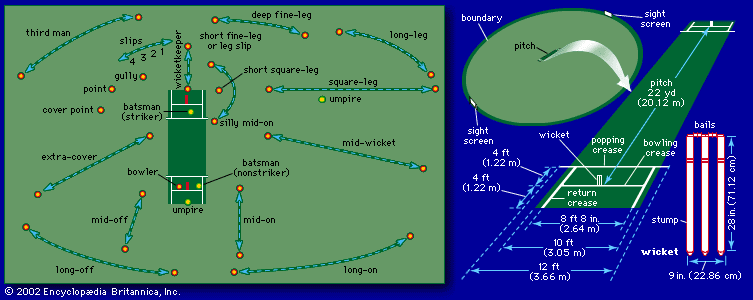 পিচঃ
২২গজ/১০ফুট
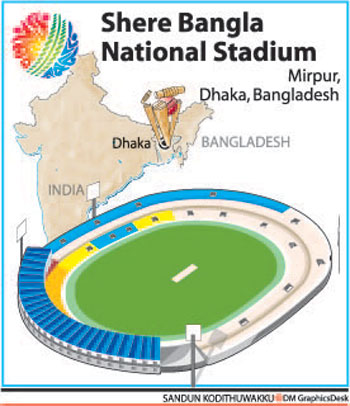 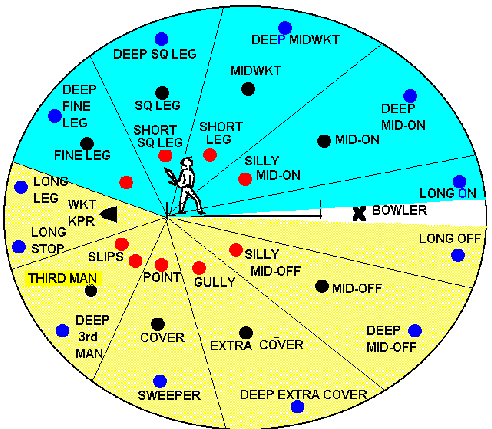 মাঠঃ
৬০-৭৫গজ অর্ধব্যাসার্ধ
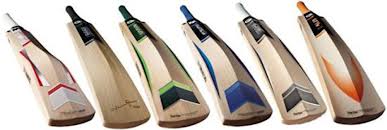 ব্যাটঃ
৩৮/৪.২৫ইঞ্চি
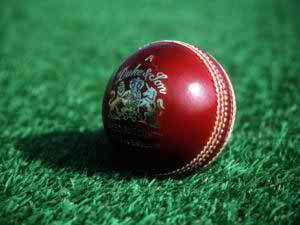 বল
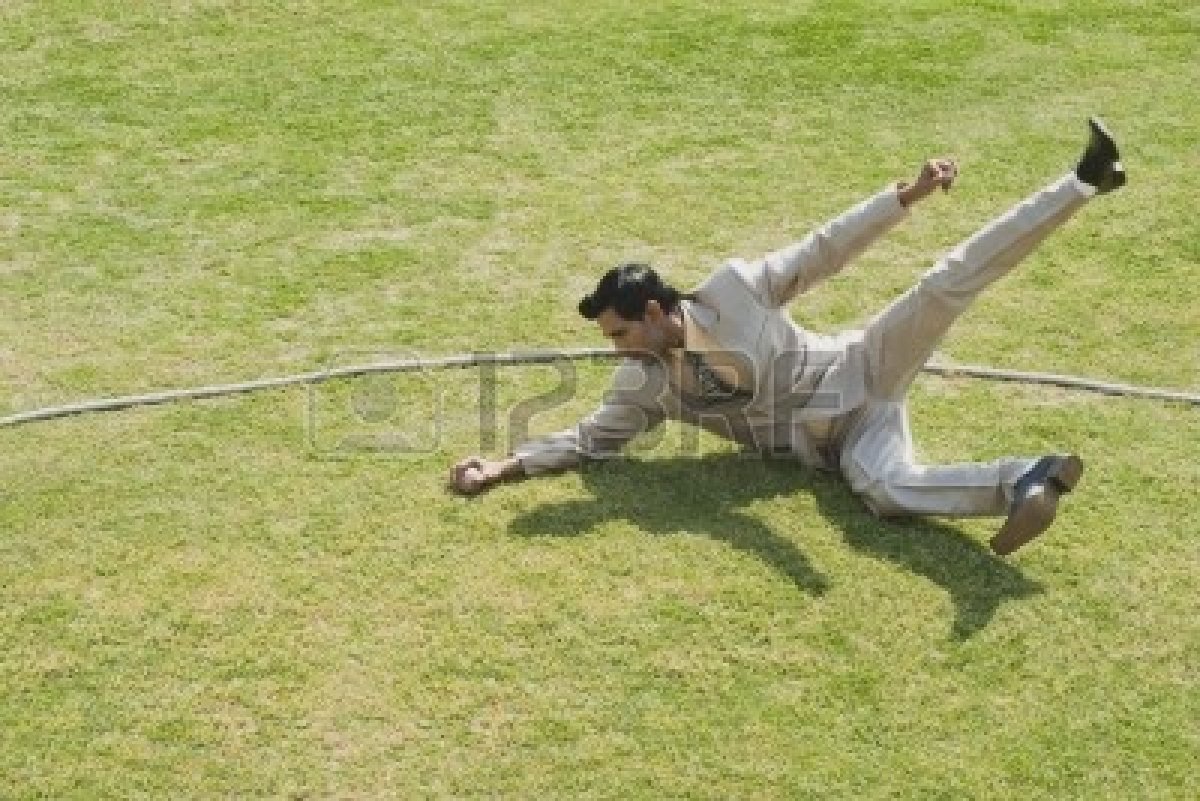 বাউনডারি/অভার বাউনডারি
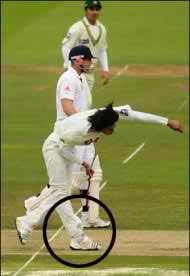 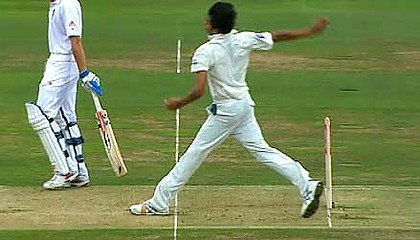 নো বল
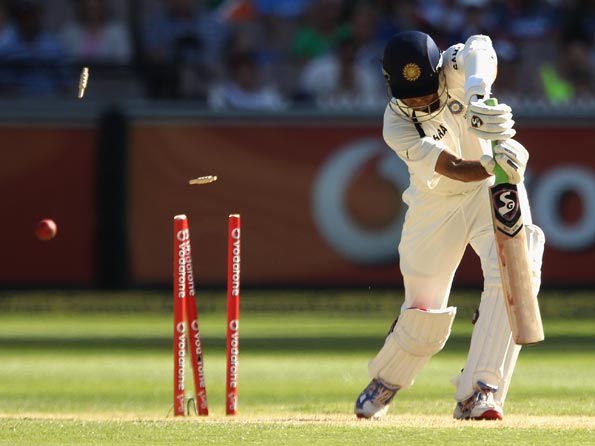 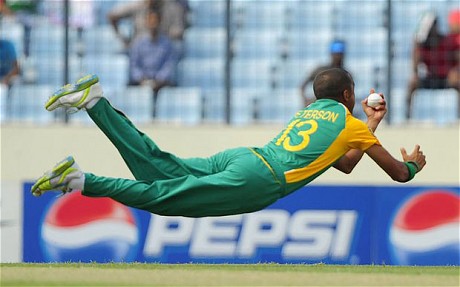 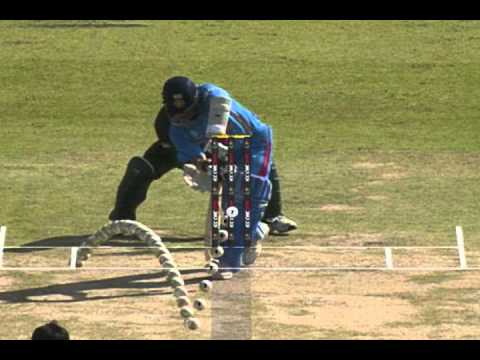 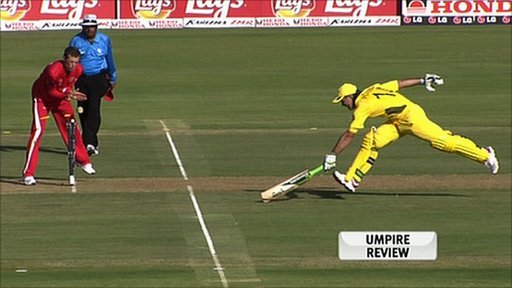 আউট
দলীয় কাজঃ
একটি ক্রিকেট খেলার মাঠ অঙ্কন কর
মূল্যায়ণঃ
১.ক্রিকেট খেলায়  ওভার কী?
২.খেলায় মৌলিক কলাকৌশল কতটি?
বাড়ীর কাজঃ
বাড়ীথেকে মাপ সহ পিচের চিএ অঙ্কন করে আনবে।
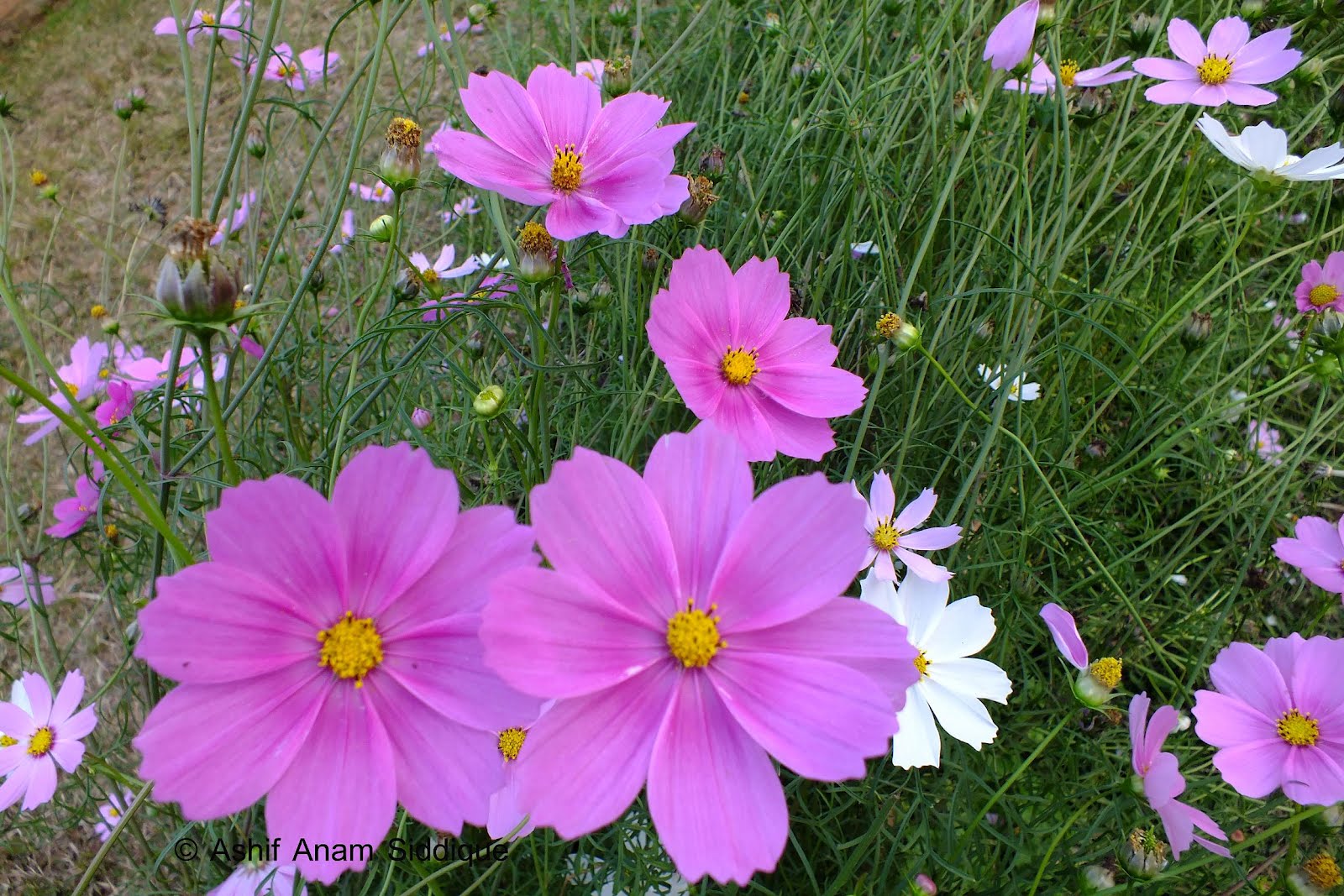 ধন্যবাদ